بسم الله الرحمن الرحیم
گزارش برنامه هفته کودک و سلامت روان مرکز خدمات جامع سلامت خازنی مهرماه 97
باتوجه به همزمانی هفته کودک و سلامت روان ،مرکز خدمات جامع سلامت خازنی با همکاری پایگاه اجتماعی شماره 3و بهزیستی برنامه ای برای کودکان کار درموسسه بهزیستی مسبح درتاریخ 97/7/22برگزار نمود که شرح گزارش خدمتتان ارسال میگردد.
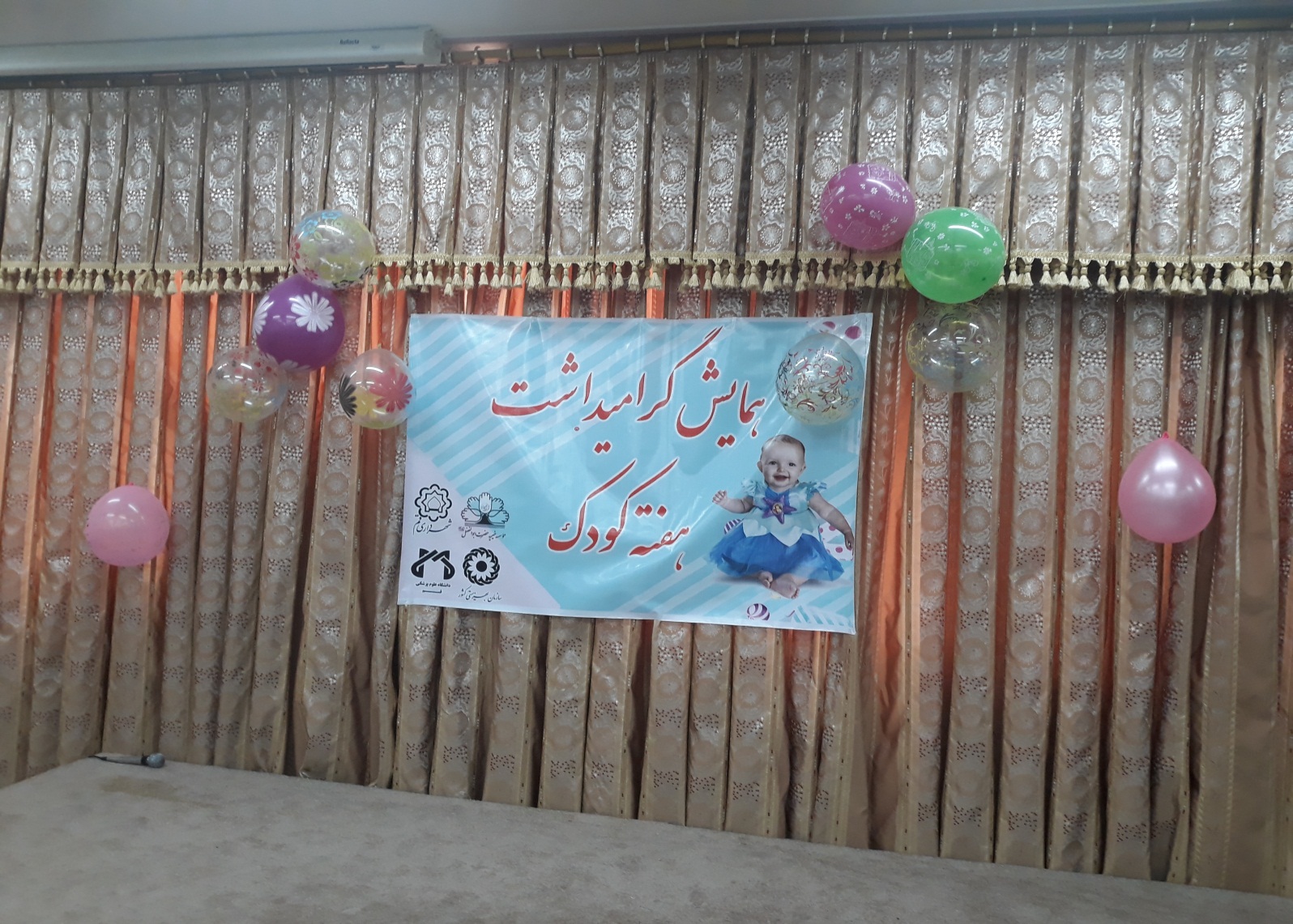 برنامه با تلاوت قران توسط یکی از کودکان اغاز و درادامه بابرگزاری ایستگاه نقاشی توسط کارشناس سلامت روان مرکز خازنی ، برای کودکان ادامه یافت
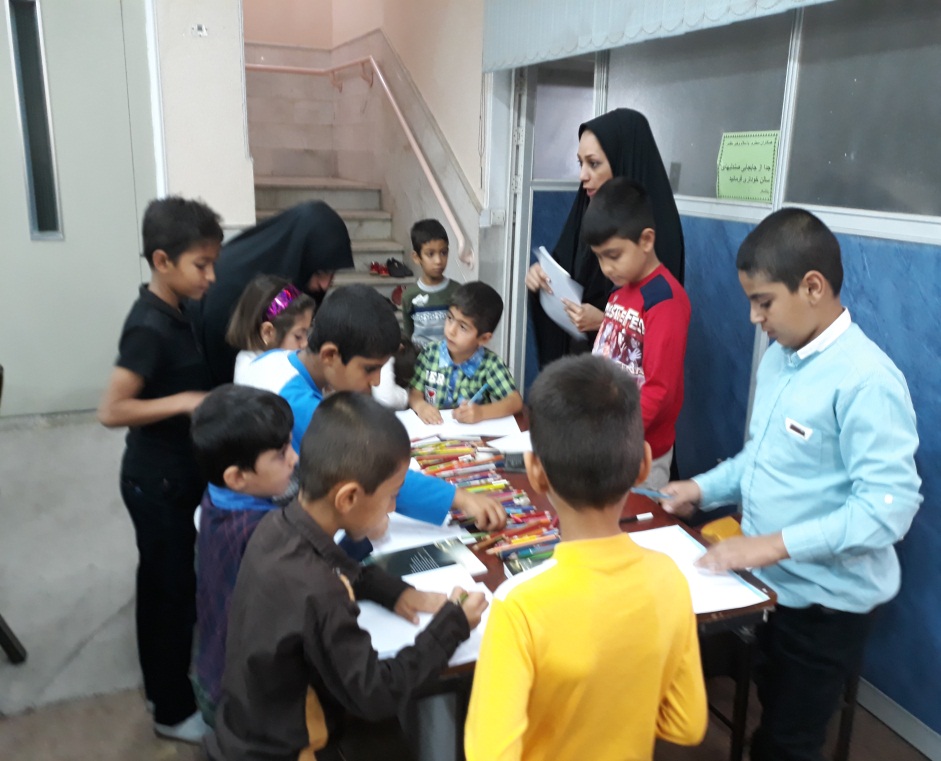 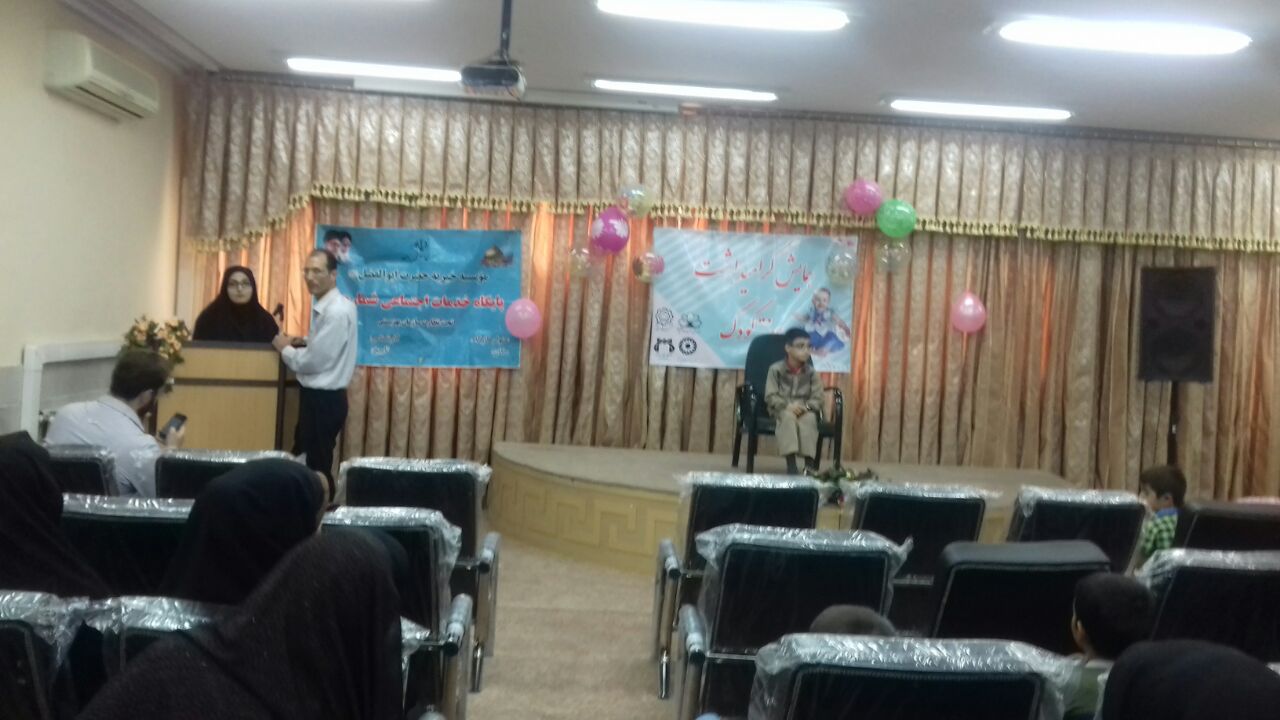 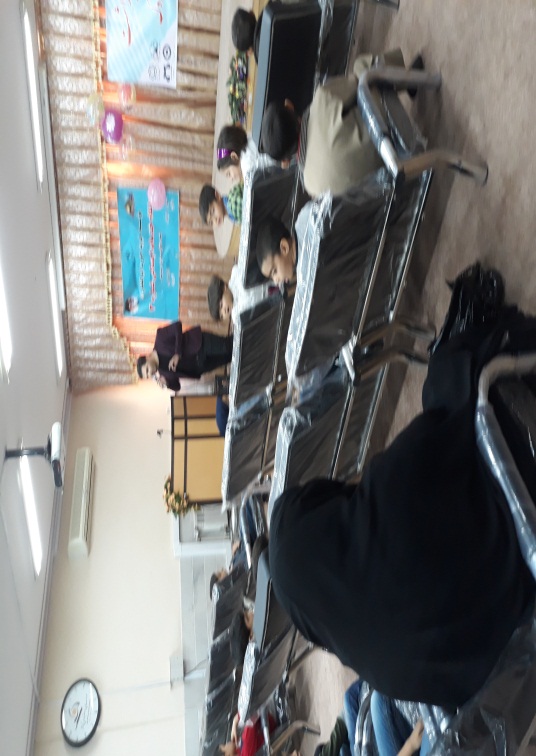 اموزش کارشناس سلامت روان مرکز خازنی با موضوع مهارت نه گفتن و کارشناس ارشد روانشناسی بالینی  اقای امیدی درباره اسیبهای اجتماعی کودکان سخنرانی ایراد نموده اند.
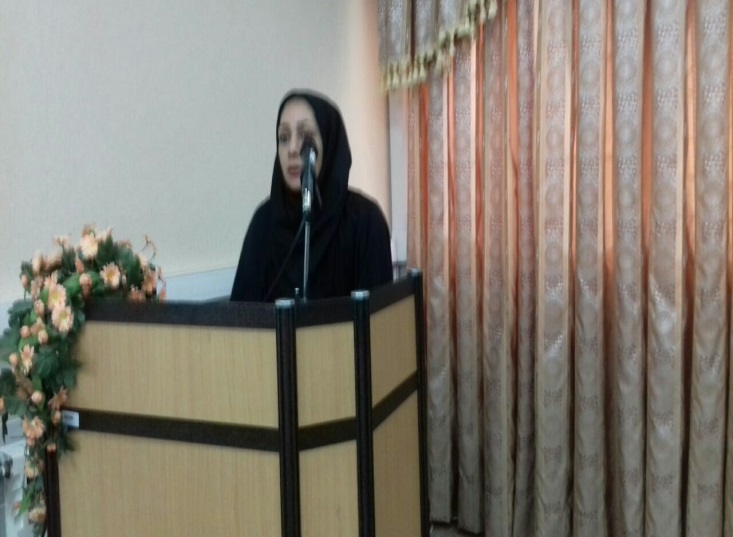 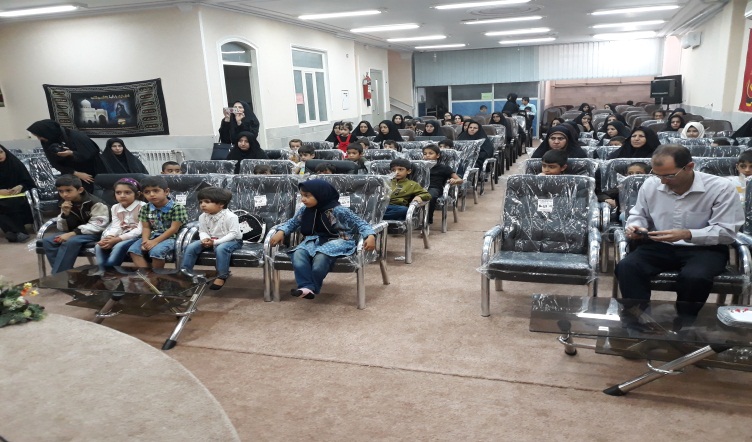 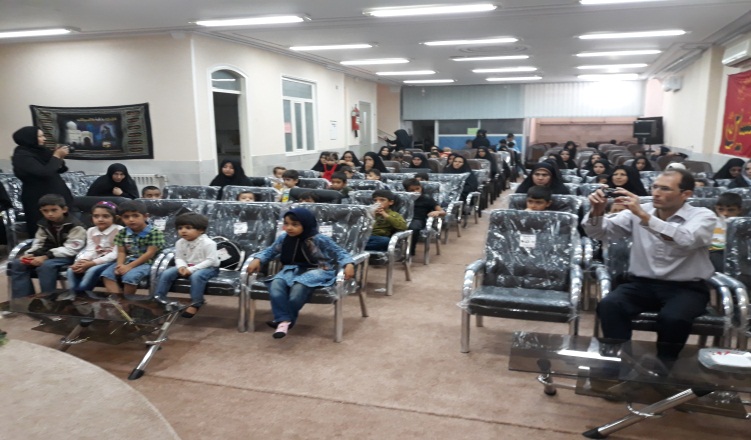 اجرای برنامه نمایشی، توسط گروه نمایشی ،اجرای مسابقه واهدای جوایزی که توسط مرکز بهداشت ،پرسنل مرکز خازنی و پایگاه اجتماعی تدارک دیده شده بود به همه کودکان اهداشد.
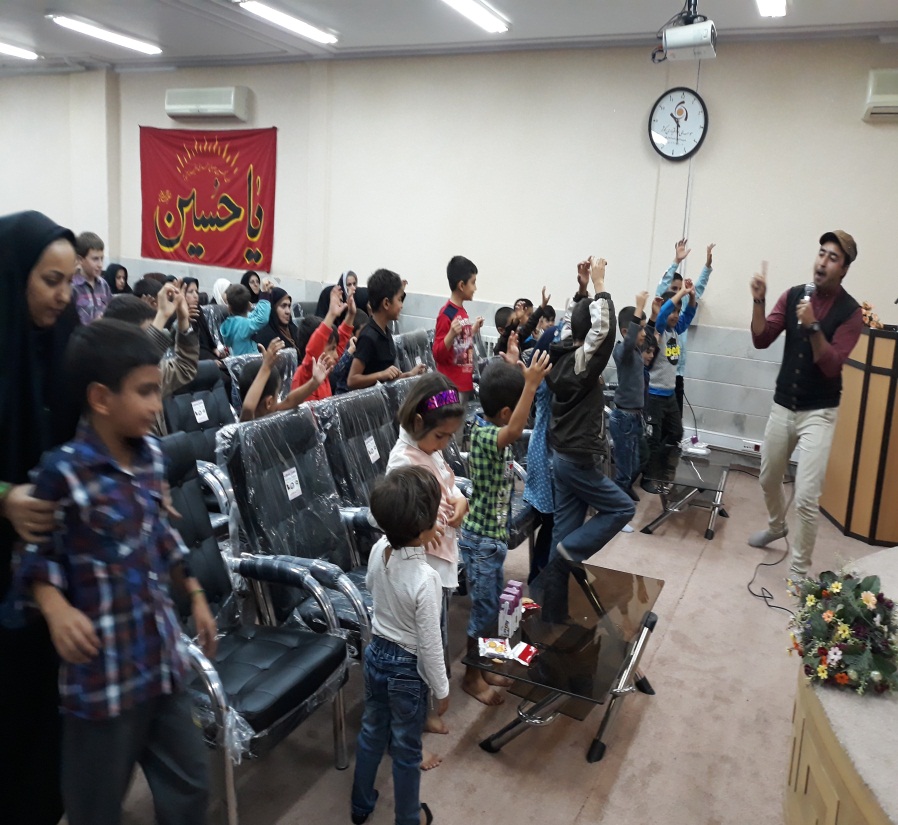 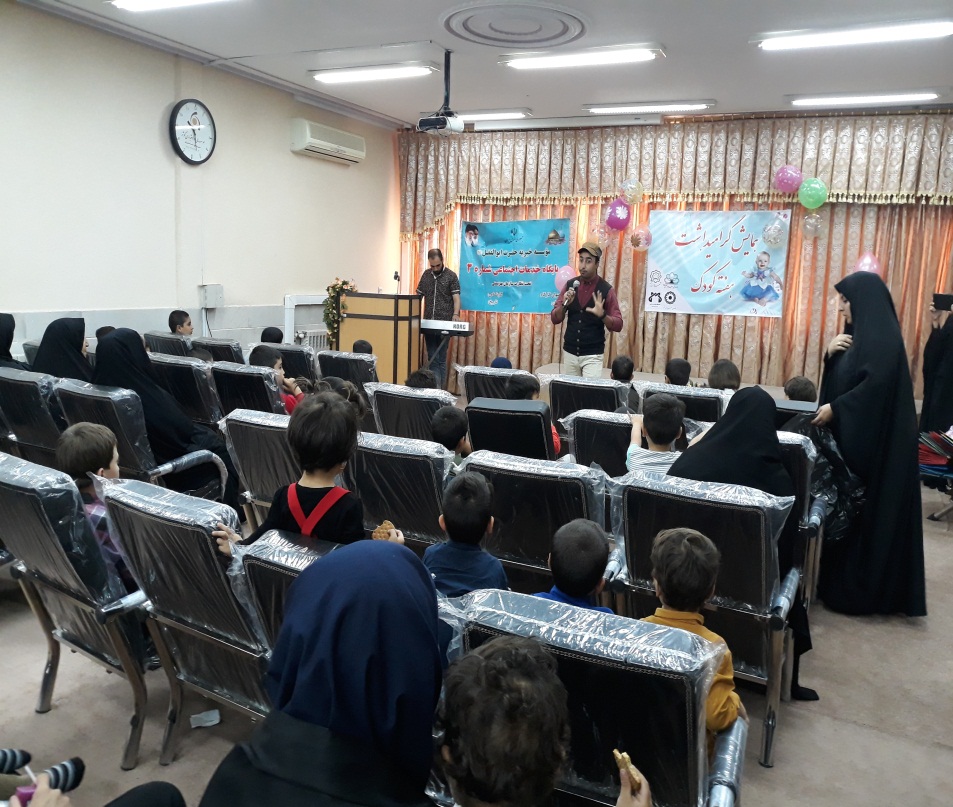 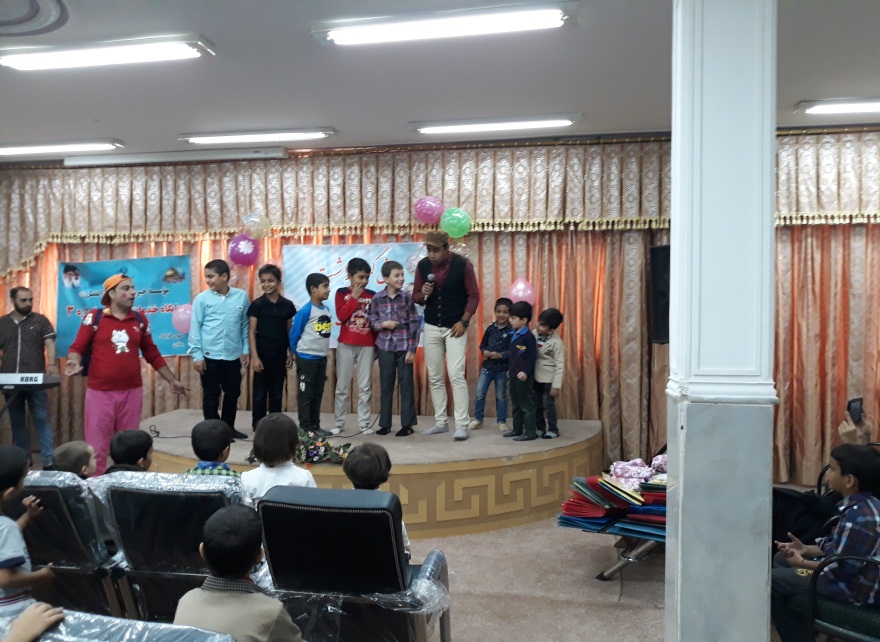 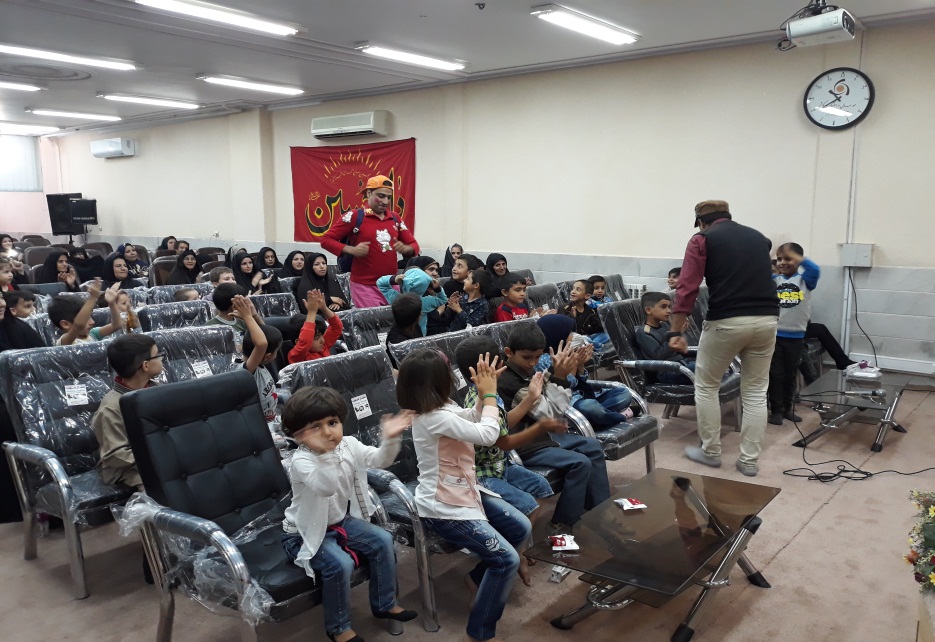 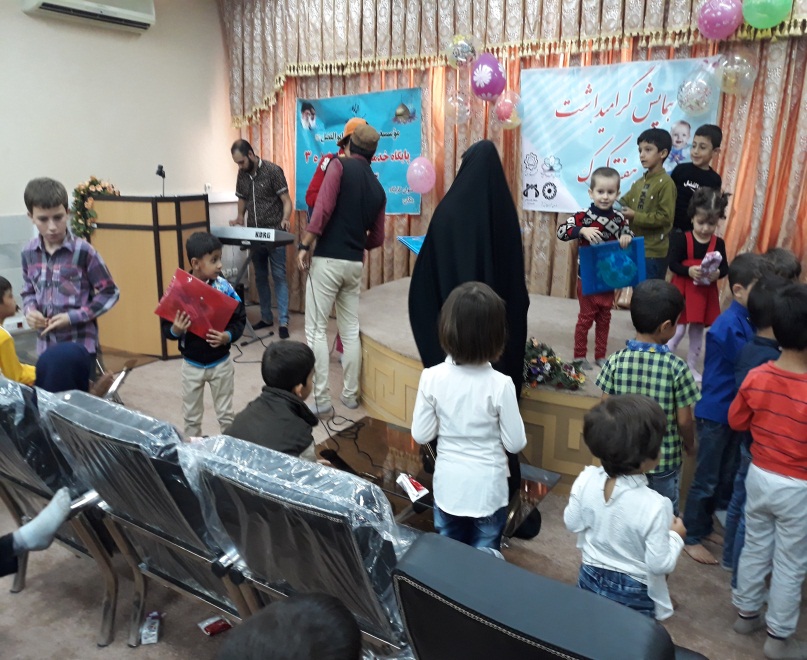 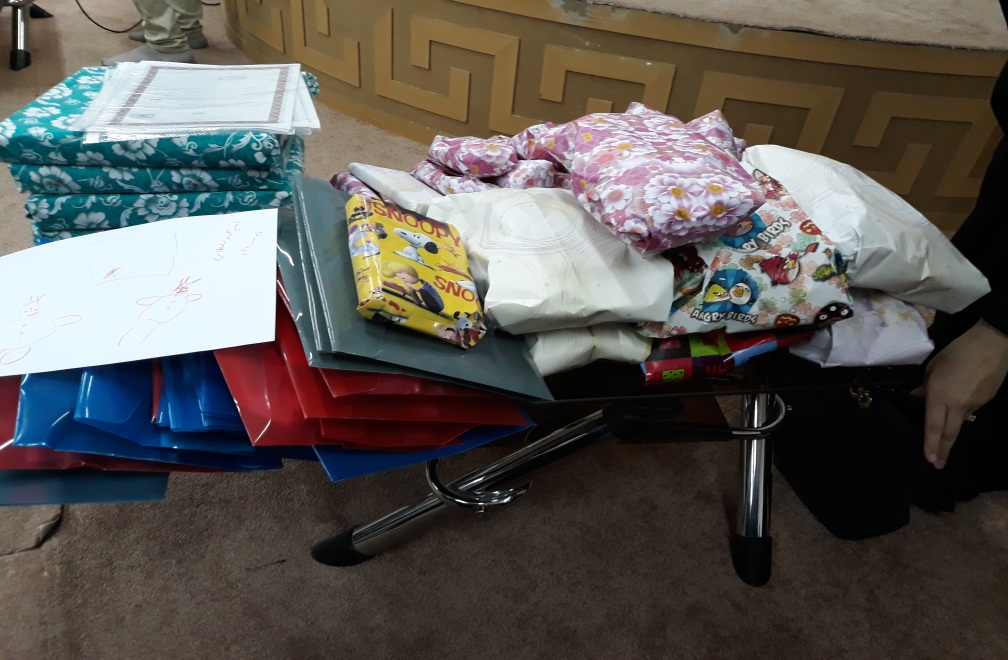 با تشکر از عزیزانی که برای رسیدن به این مهم مرکز خازنی را یاری نموده اند.مدیرمرکز خدمات جامع سلامت خازنی